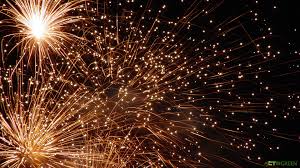 2016
¡Feliz Año Nuevo!